Dusj and shower reconstructions of showers (7 lines)
Iris Reitsma
Goal for now
Understand behaviour of showers
Understand difference between dusj and shower
Understand how they depend on the different variables
Direction difference (reconstructed-simulated)
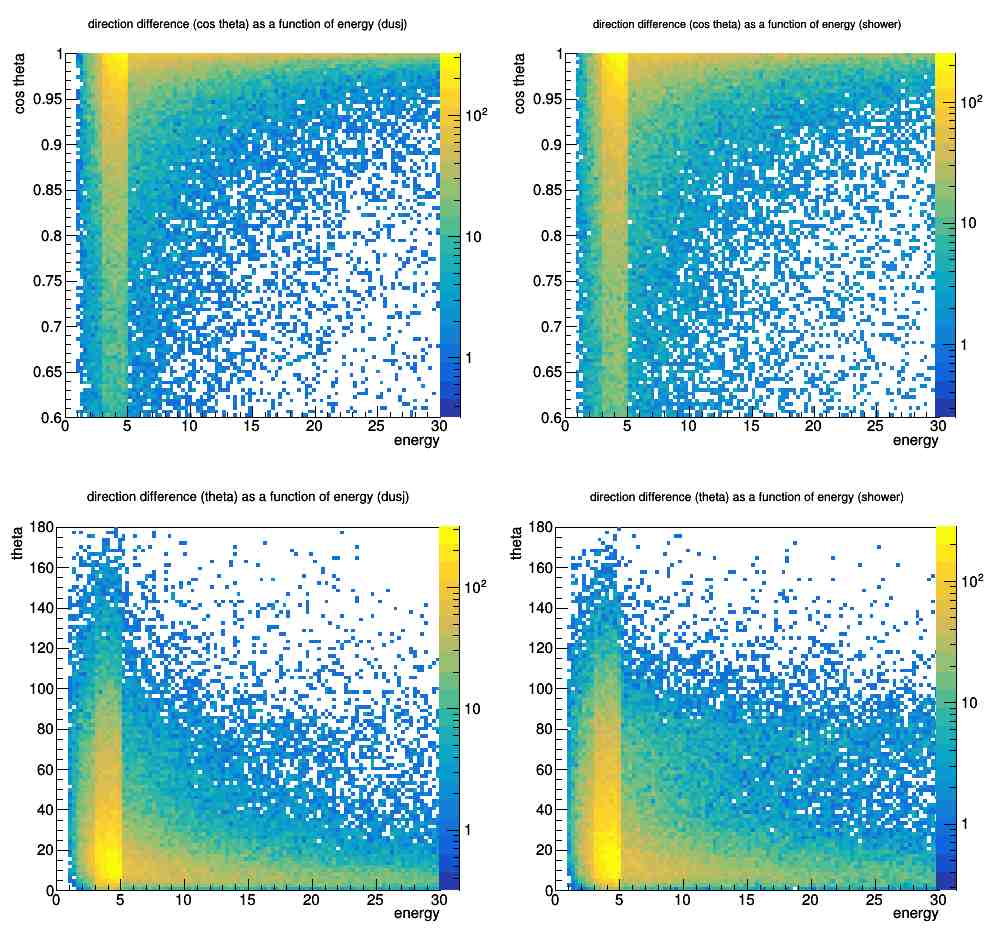 Dusj
Shower
Reconstructed vs simulated z direction
Shower
Dusj
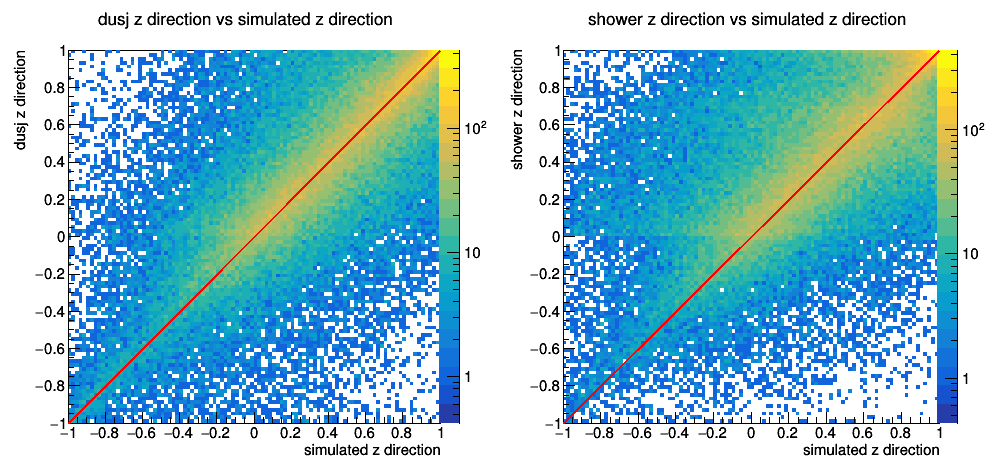 Energy ratio (reconstructed/simulated)
Shower
Dusj
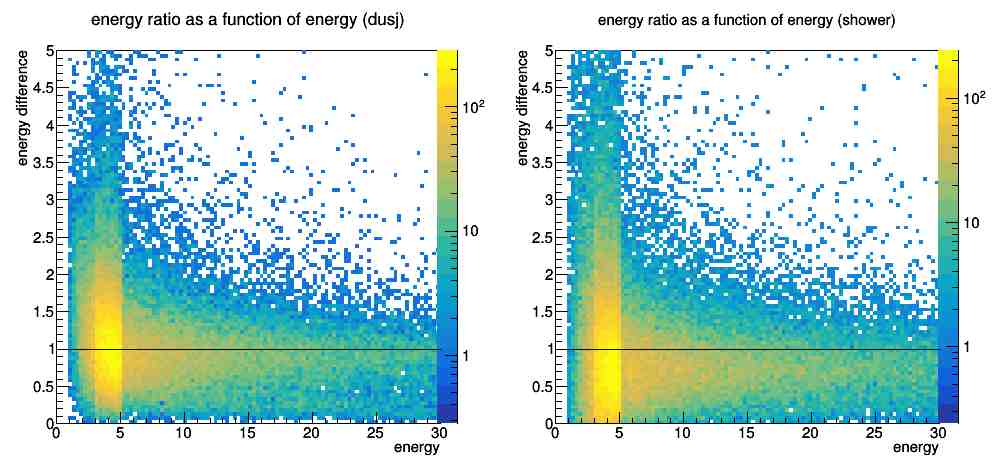 Reconstructed vs simulated energy
Shower
Dusj
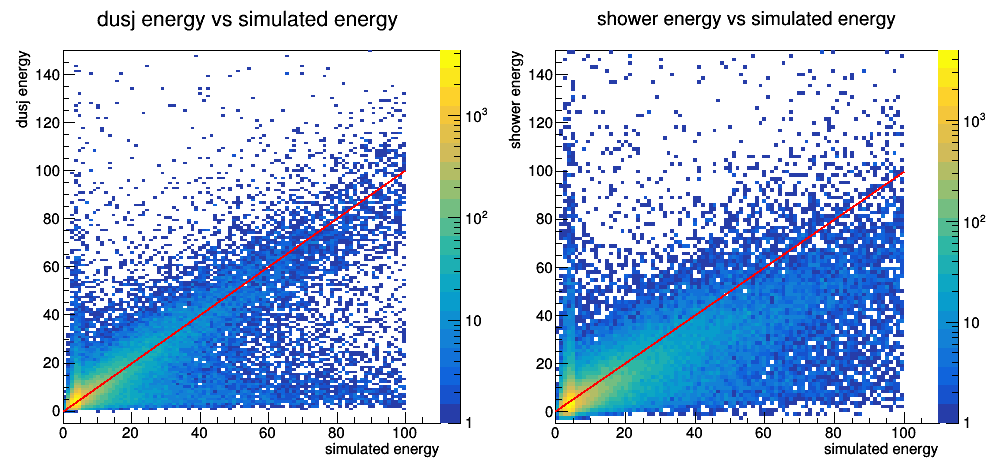 Dusj energy cut
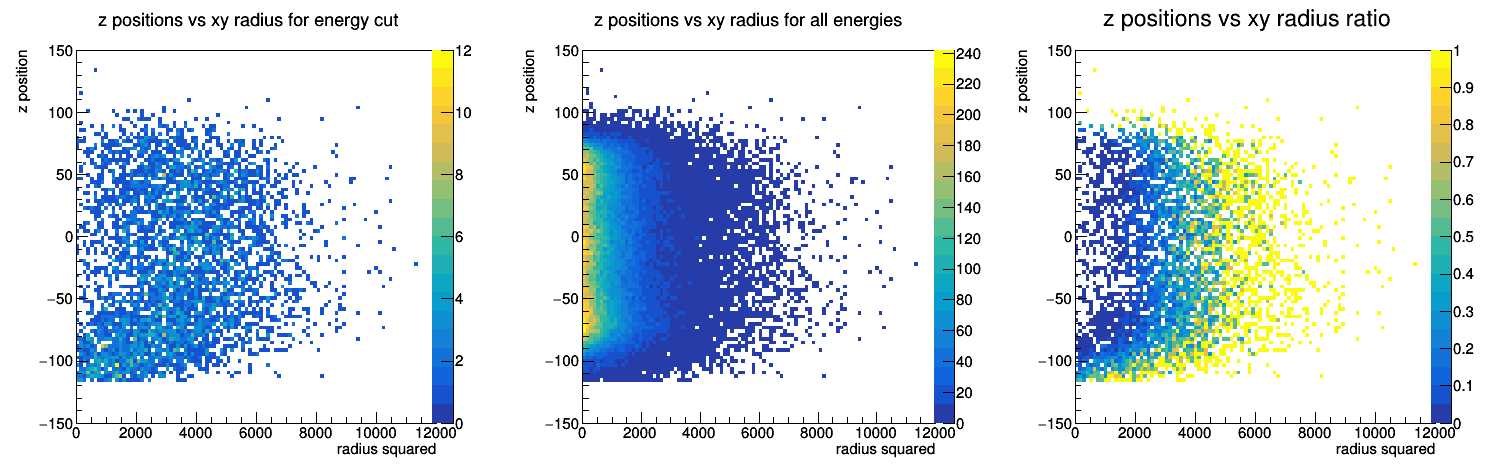 Energy cut
All events
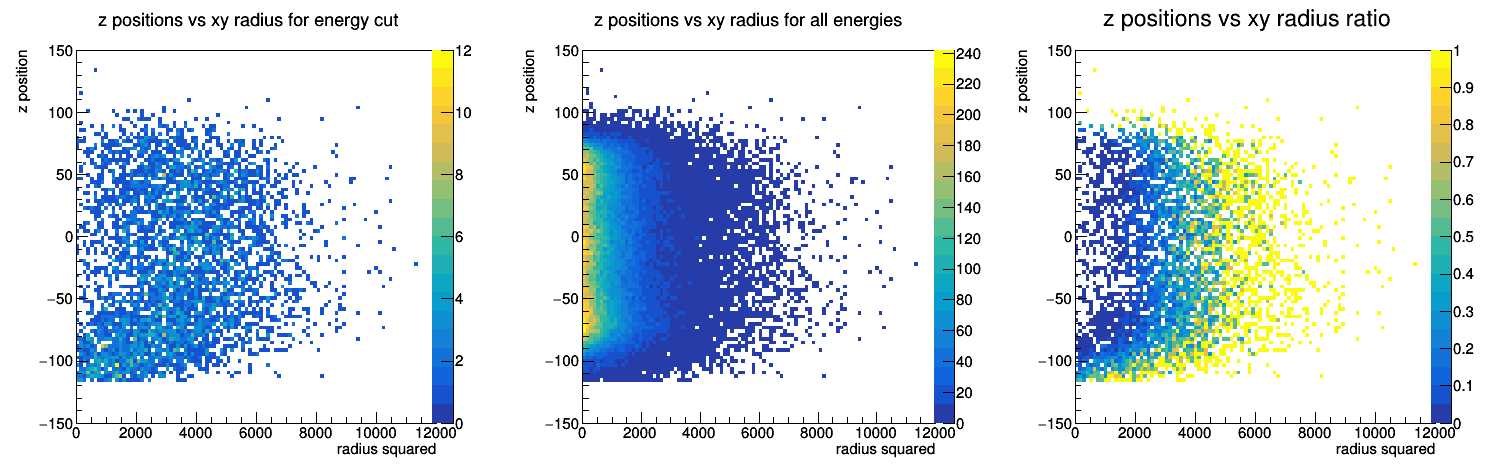 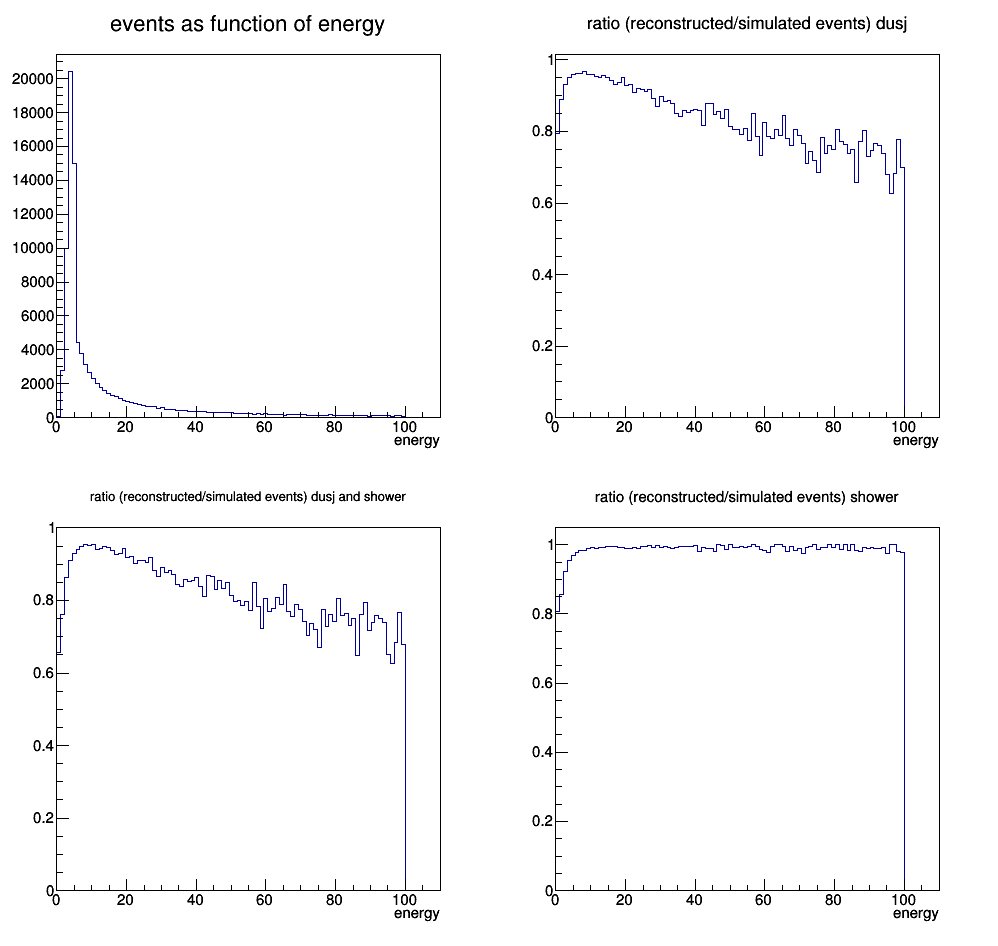 Dusj
Reconstructed events ratio
Dusj & shower
Shower
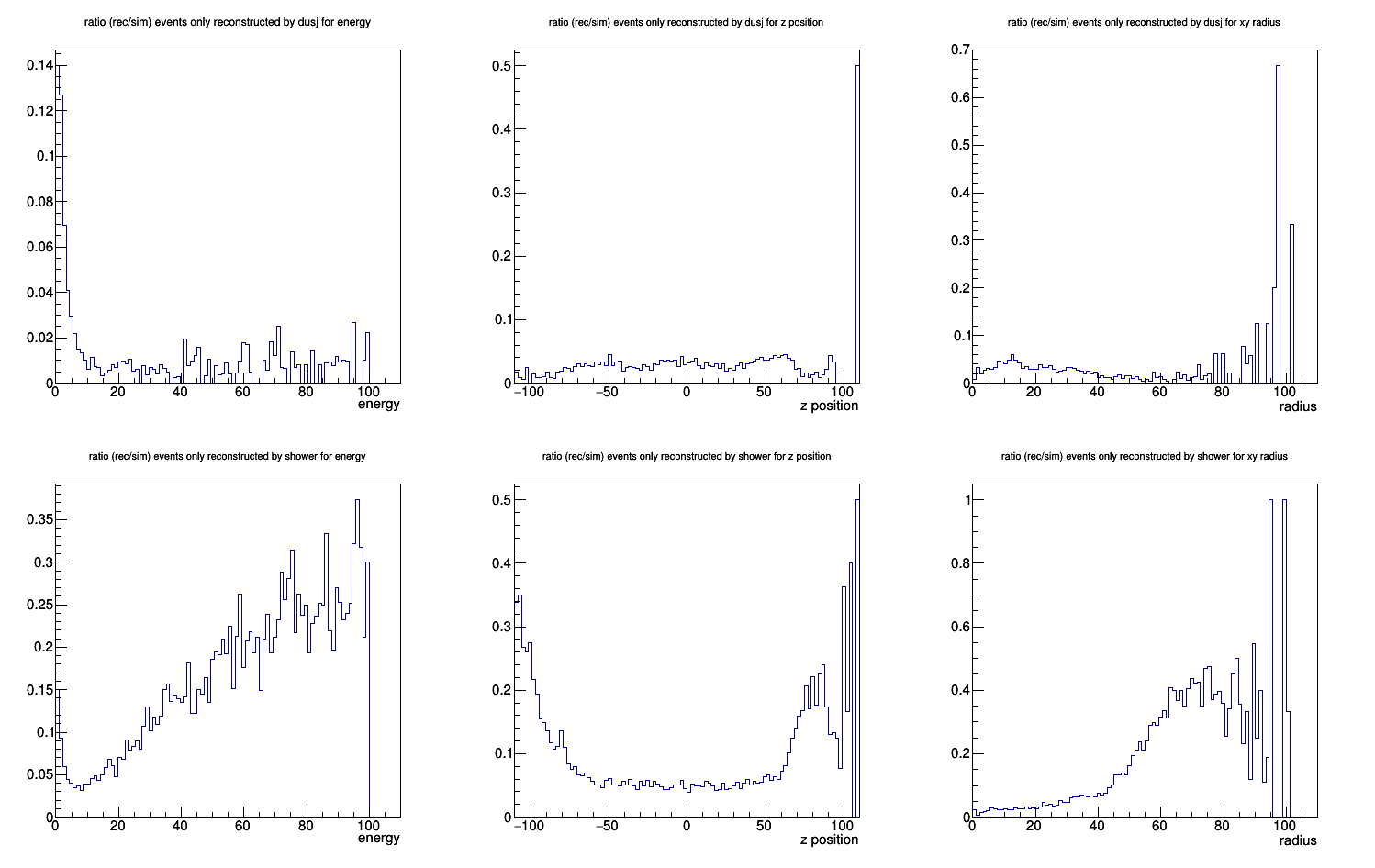 Only dusj: energy
Only dusj: z position
Only dusj: radius
Only shower: energy
Only shower: z position
Only shower: radius
Conclusions
Shower underestimates energies more than dusj
The deviant energy event cluster from dusj correspond mostly to ‘far’ events 
There are very few events only reconstructed by dusj
Shower reconstruct more events with high energies, z position and radius



Next: quantitative analysis